The Digital Skills Observatory
A brief introduction

Professor James Davenport
Dr Gabby Davies
Dr Fiona MacGill
Session outline
Brief introduction to the Observatory

Knowledge speed dating

Feedback and discussion 

Next steps
What is the Digital Skills Observatory?
The Digital Skills Observatory is a newly established forward-looking research community developing an outstanding evidence base of knowledge and best practice for digital skills needs and training.
The Observatory Vision
To embed a culture of continual horizon scanning, monitoring and evaluation to ensure that digital skills training keeps pace with technological advancements and industry needs now and in the future.

Repository

Primary research

Diversity and widening participation
[Speaker Notes: Collating current and future research on digital skills and establishing a centralised repository of evidence.

Undertaking primary research with industry, educators and learners to better understand their requirements and to promote increased lines of communication.

Exploring ways of making digital skills training and employment more diverse and inclusive.]
How will we achieve this?
The Observatory will:

Create an inclusive and collaborative Observatory research network of academic and industry partners 

Harness the wealth of knowledge and expertise across the consortium and beyond  

Capture, synthesise and build on the growing body of intelligence about digital skills needs and training
Scope of the Observatory
To deepen understanding of the digital skills gap

To horizon scan

To monitor and evaluate
Digital skills gap
The Observatory will:

Map knowledge of supply and demand to establish overall picture and areas where understanding is lacking or incomplete.

Explore barriers to inclusion and diversity in digital skills training and employment and ways to overcome these.

Prioritise specific questions, problems and issues for further investigation through focused primary research projects.
Horizon scanning
Future
Technology & Digital Skills
Outwards
Outwards
Past
[Speaker Notes: The Observatory will:

Keep pace with developments in digital technology and the tech sector to anticipate future industry needs and implications for digital skills teaching.

Extend our horizon outwards to draw on learning elsewhere about skills training, widening participation and graduate employability and employment.]
Monitoring and Evaluation
The Observatory will:

Develop a robust and joined up strategy for measuring the impact of IoC activities.
Cycle of Knowledge
Observatory
How can you be involved?
Introducing the Observatory Speed Dating… matching your knowledge needs with ours
Two minutes to talk to a fellow ‘knowledge dater’

At the sound of the bell, move on to talk to another person

Ask four questions

Answer four questions

Write down your key thinking (on Post Its provided)

Put your Post It notes on the relevant board

Feedback and discuss as a group
Your four questions….
Introductions: name, rank and serial number?

What do you want from the Observatory?

What can you give/ bring to the Observatory?

What question would you like the Observatory to answer?
Feedback and discussion
Introducing the Digital Skills Observatory Speed Dating… matching your needs with ours
What can the Observatory do for you?


What can you do for the Observatory?


What are the key questions that need to be answered by the Observatory?

as a group
Next steps
We will be in touch soon.

One page summary of the Observatory

Your nominated Observatory key contact

Suggestions for other members

Request for information & work in progress
Thank you and welcome to the inclusive and creative Observatory community!
Email: IoCObservatory@bath.ac.uk
Website: instituteofcoding.org
@IoCoding
#digitalskillsmatter
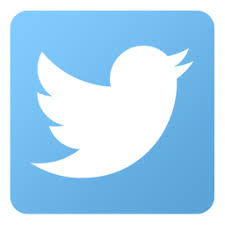 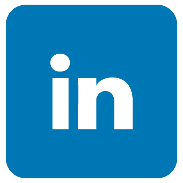 Institute of Coding
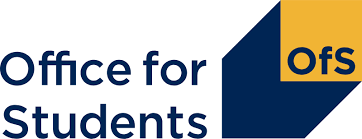